Order Statistics
Prepared by Shmuel Wimer
Courtesy of Prof. Dror Rawitz
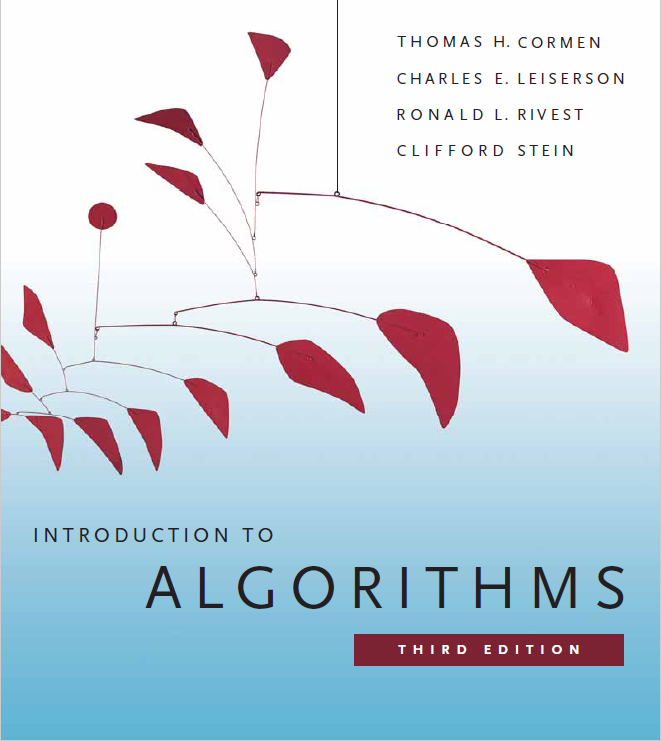 Aug 2024
Algorithms and DS II: Order Statistics
1
Order Statistics and Selection Problem
Aug 2024
Algorithms and DS II: Order Statistics
2
Finding the 2nd  Smallest
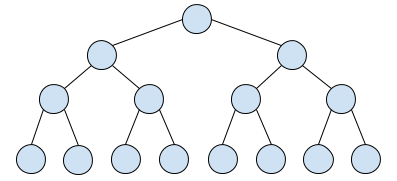 2
6
2
3
7
6
2
10
8
6
9
2
7
12
3
Aug 2024
Algorithms and DS II: Order Statistics
3
Aug 2024
Algorithms and DS II: Order Statistics
4
Aug 2024
Algorithms and DS II: Order Statistics
5
Aug 2024
Algorithms and DS II: Order Statistics
6
Aug 2024
Algorithms and DS II: Order Statistics
7
Aug 2024
Algorithms and DS II: Order Statistics
8
Aug 2024
Algorithms and DS II: Order Statistics
9
Aug 2024
Algorithms and DS II: Order Statistics
10
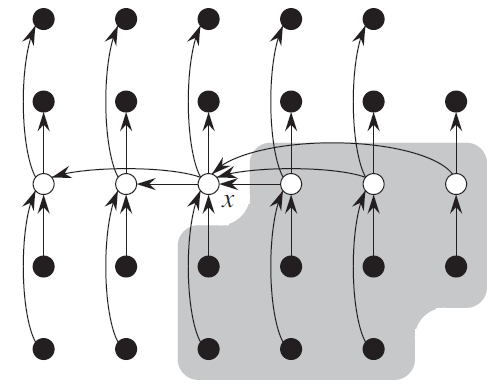 Surely smaller
Surely greater
Aug 2024
Algorithms and DS II: Order Statistics
11
Aug 2024
Algorithms and DS II: Order Statistics
12
Aug 2024
Algorithms and DS II: Order Statistics
13
Aug 2024
Algorithms and DS II: Order Statistics
14
by assumption
Aug 2024
Algorithms and DS II: Order Statistics
15
Aug 2024
Algorithms and DS II: Order Statistics
16